Placing more children in family environments
Adrian Rocks 
Head of Commissioning Children’s Services
1
The current challenge
Tameside has, over the last few years, made much greater use of residential to meet the needs of it’s looked after children.
Our number of residential placements looks more like a city’s; Nottingham, Sunderland, Leeds, Liverpool 
Impact on access to staying put, opportunities to experience fostering
We have children who should be living in foster families but are not.
2
Background:
3
A key strategic focus: Increased levels of fostering
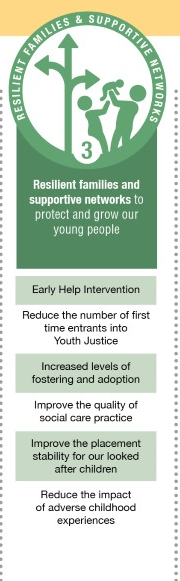 Placing more of the children we care for in fostering and adoption is a key priority for the council
Just as important is making these placements successful; we want to improve placement stability and reduce the impact of adverse experiences
We can’t increase the number of our children living with families alone, we need to work with other agencies to support that ambition
A key hope, as noted previously, that more of our children in families will also be in (or close to) Tameside
4
A significant change in the number of children we care for
5
6
An internal focus
Increase the number of foster carers approved by Tameside that meets the needs and demographics of our looked after children population
Increase the number of children with more complex needs placed with Tameside approved Foster Carers
Improving our offer to our carers
7
An external focus
Independent Fostering Agencies will continue to be an important part of ensuring our children can experience fostering
Will particularly need help for children who are coming out of residential settings, this will include some younger children
We will have a continued need for fostering for adolescents in particular but not exclusively
There remains too few foster carers in Tameside and GM which is resulting in children missing out on living in foster families
Investment and work on brokerage and commissioning but recognise need to improve our working relationships with IFAs; 
We know this is long term, partnership work, that’s not a ‘initiative’ but a cultural change. The proof has to be in the pudding.
8
Step Down is crucial for us
With 95 residential placements currently and 5 children aged 10 or under in children’s homes we need to be much better at supporting our children to live with families.
We have done deep dives on all our children 10 and have, are moving on to our children ‘rising 18’ and others
We are developing child centred plans: our forward plans have timelines which run as far as summer 2021 and beyond
Focus remains making sure our children have the opportunity for a successful fostering placements or other family environments when it’s appropriate
Working with the ‘Enhanced fostering lot’ on FPS but will have more demand than this can take
9
Our ask
We want to work with you to place our children in Tameside and close by. If you have carers who are being assessed, have a ‘vacancy alongside’, or will soon become available please let us know. 
If you have plans to undertake focused recruitment in Tameside please let us know; we want the carers you recruit in our area to look after our children.
If you have carers / schemes who can take children who need addition support in Greater Manchester please let us know as we have children who are missing out on fostering
We would welcome partners who have ideas that could support internal recruitment, training and retention
10
Next steps
We will be in touch after today to make individual contact about these programmes of work to explore your level of interest
Please see this as an open invite to get in touch though! Nick.ellwood@tameside.gov.uk 
We welcome constructive criticism, if things are not going right in how we work together please tell us.
11